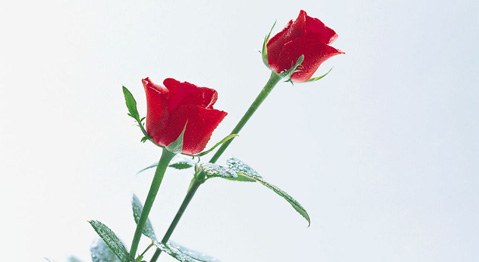 স্বাগতম
মূ রাশেদুল কবির
সহকারী শিক্ষক 
চর ফকিরা উচ্চ বিদ্যালয়
কোম্পানীগঞ্জ, নোয়াখালী।













শ্রেণী-৬ষ্ঠ
বিষয়-বিজ্ঞান 
অধ্যায়-৭  
পাঠ-১-৩
সময়-৪৫ মিনিট
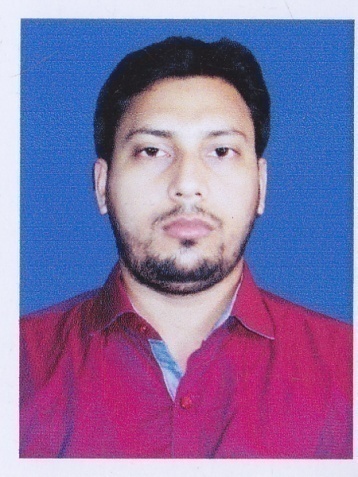 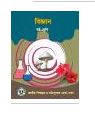 এ পাঠ শেষে শিক্ষার্থীরা- 
 ১ পদার্থ কি তা বলতে পারবে। 
 ২ পদার্থের শ্রেণিবিন্যাস করতে পারবে। 
 ৩ বিভিন্ন পদার্থের বৈশিষ্ট বর্ণনা করতে পারবে।
এগুলো কি?
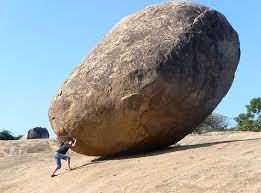 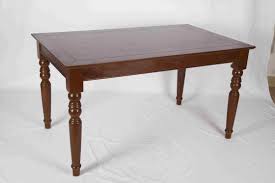 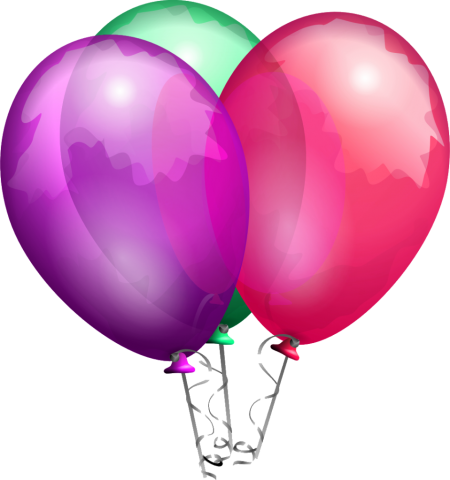 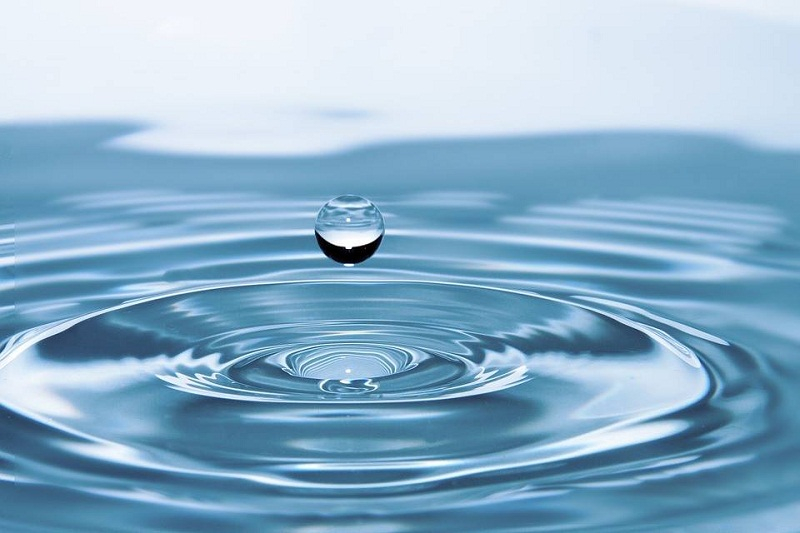 বিভিন্ন পদার্থ ও এদের বৈশিষ্ট
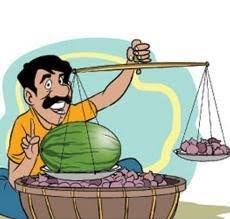 পদার্থের ভর আছে
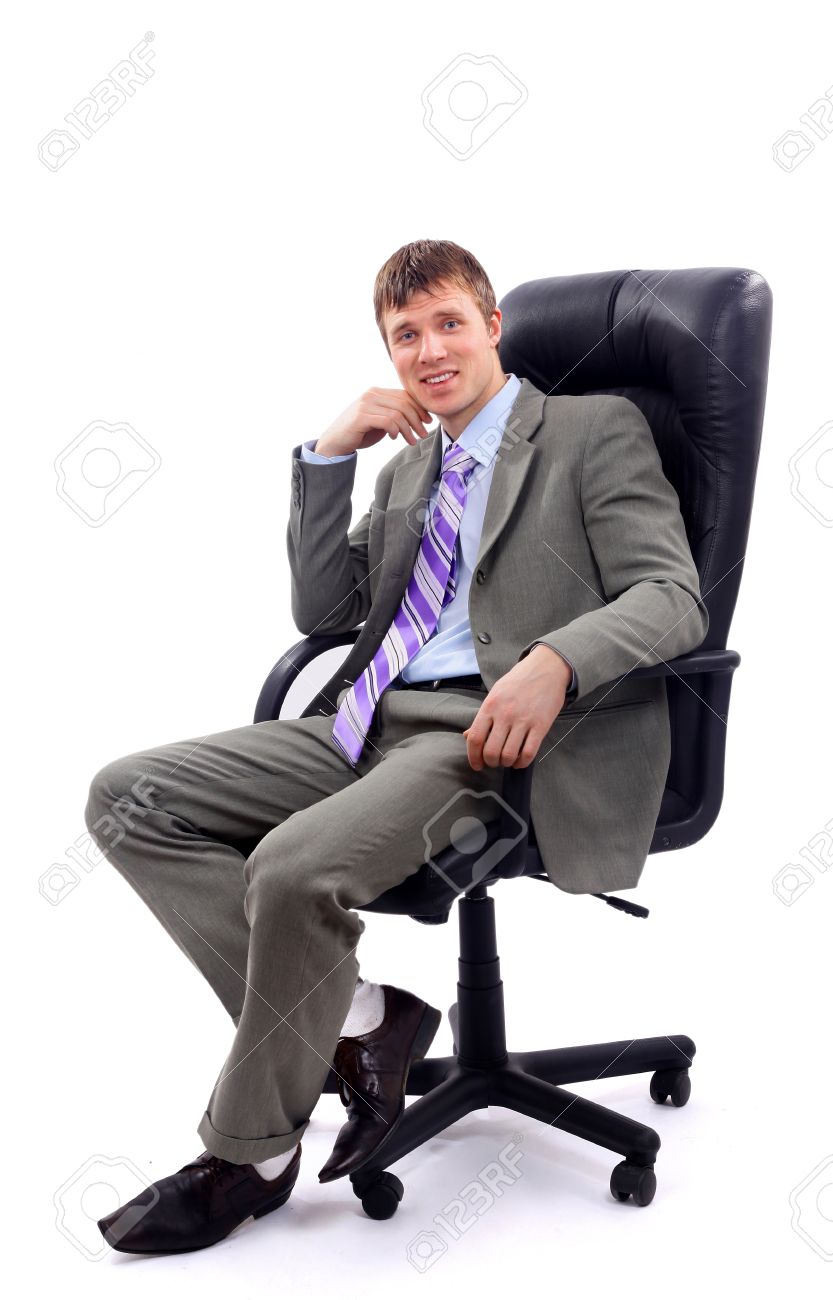 জায়গা দখল করে
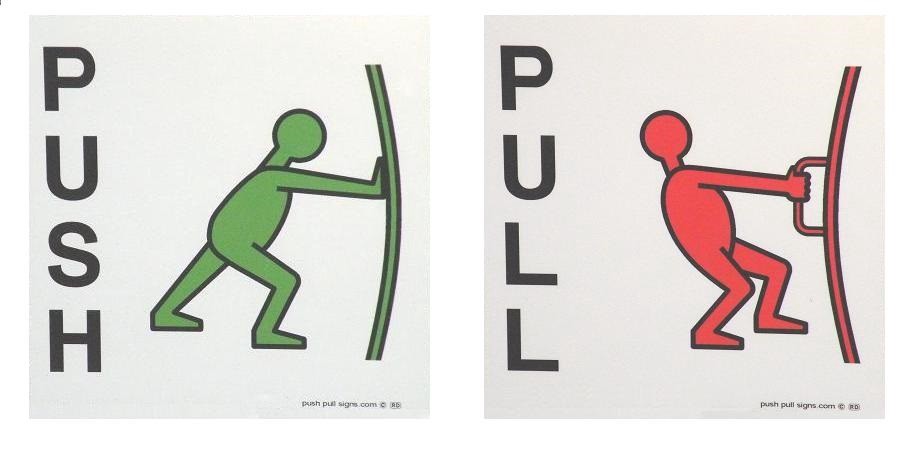 বল প্রয়োগে বাধা দেয়
পদার্থ কি?
      যার ভর আছে, জায়গা দখল করে আর বল প্রয়োগে বাধা সৃষ্টি করে অর্থাৎ দৃঢ়তা আছে তাকে পদার্থ বলে।
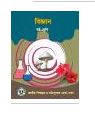 একক কাজঃ
তোমার বিজ্ঞান বই এর কি কি বৈশিষ্ঠ আছে যার কারনে এটি পদার্থ?
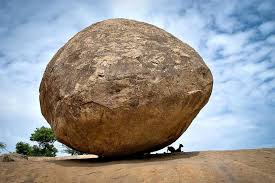 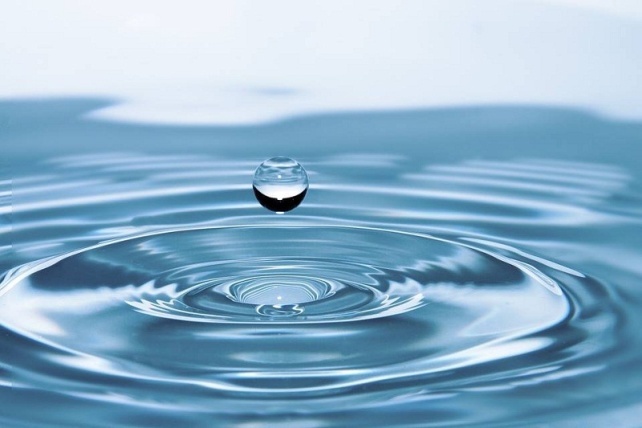 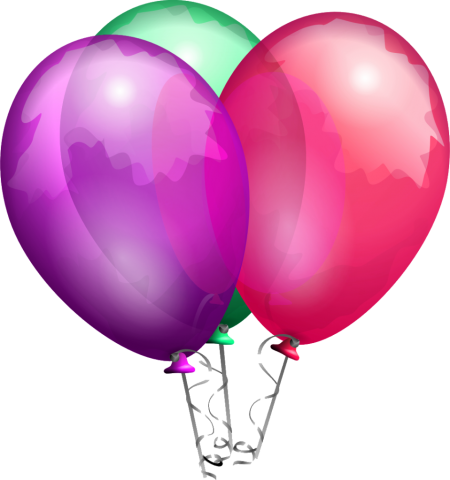 কঠিন পদার্থ
তরল পদার্থ
বায়বীয় পদার্থ
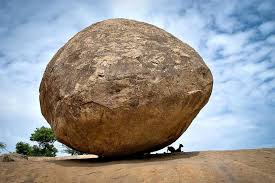 খুব ই শক্ত বা দৃঢ়
ভর আছে
নির্দিষ্ট জায়গা দখল করে
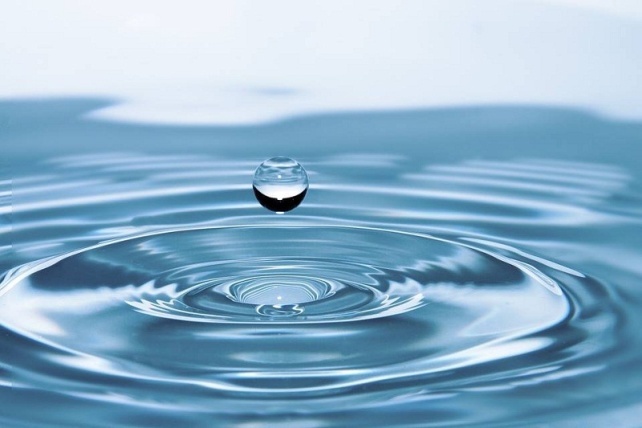 শক্ত নয় বা দৃঢ়তা কম
নির্দিষ্ট জায়গা দখল করে
যে পাত্রে রাখে রাখা হয় তার আকার ধারন করে
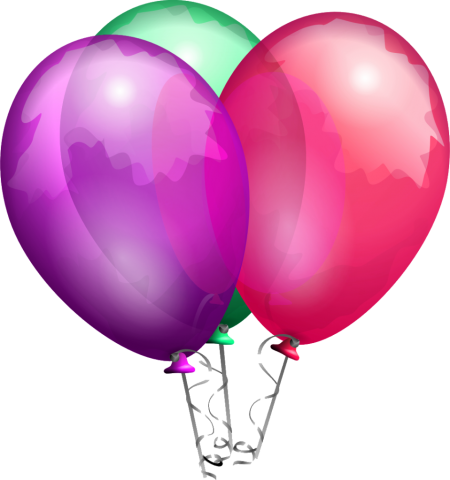 শক্ত নয় বা দৃঢ়তা নাই
নির্দিষ্ট জায়গা দখল করে না
যে পাত্রে রাখে রাখা হয় তার আকার ধারন করে
মূল্যায়ন
নিম্ন লিখিত পদার্থসমূহ কি ধরনের পদার্থ?
কাঠ, পাথর, দুধ, ধোঁয়া, মাটি, চিনি, মধু, বালি, অক্সিজেন, কাপড়, বাষ্প।
কঠিনঃ
তরলঃ
বায়বীয়ঃ
বাড়ির কাজ
বাতাস কি পদার্থ, কেন?
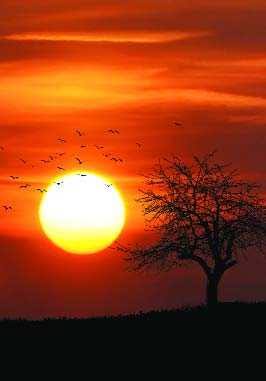 ধন্যবাদ